学生账号激活流程说明
第一步

学生打开微信扫描该二维码
第二步

在以下页面输入“浙江外国语学院”
并点击“搜索”
第五步

注册成功并登陆账号
 进入项目界面
第三步

直接点击“注册”
第四步

完善以下信息并点击“下一步”
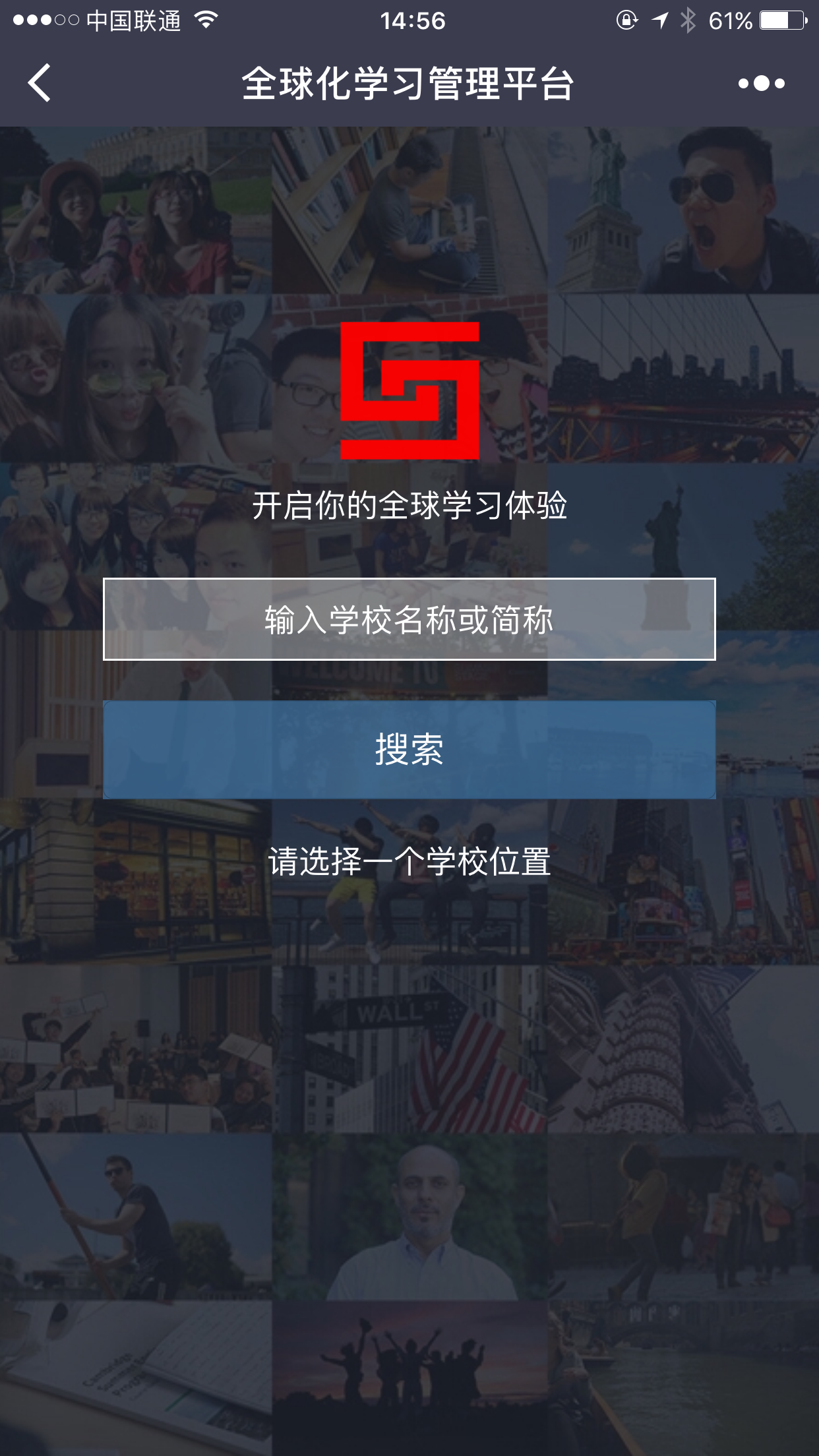 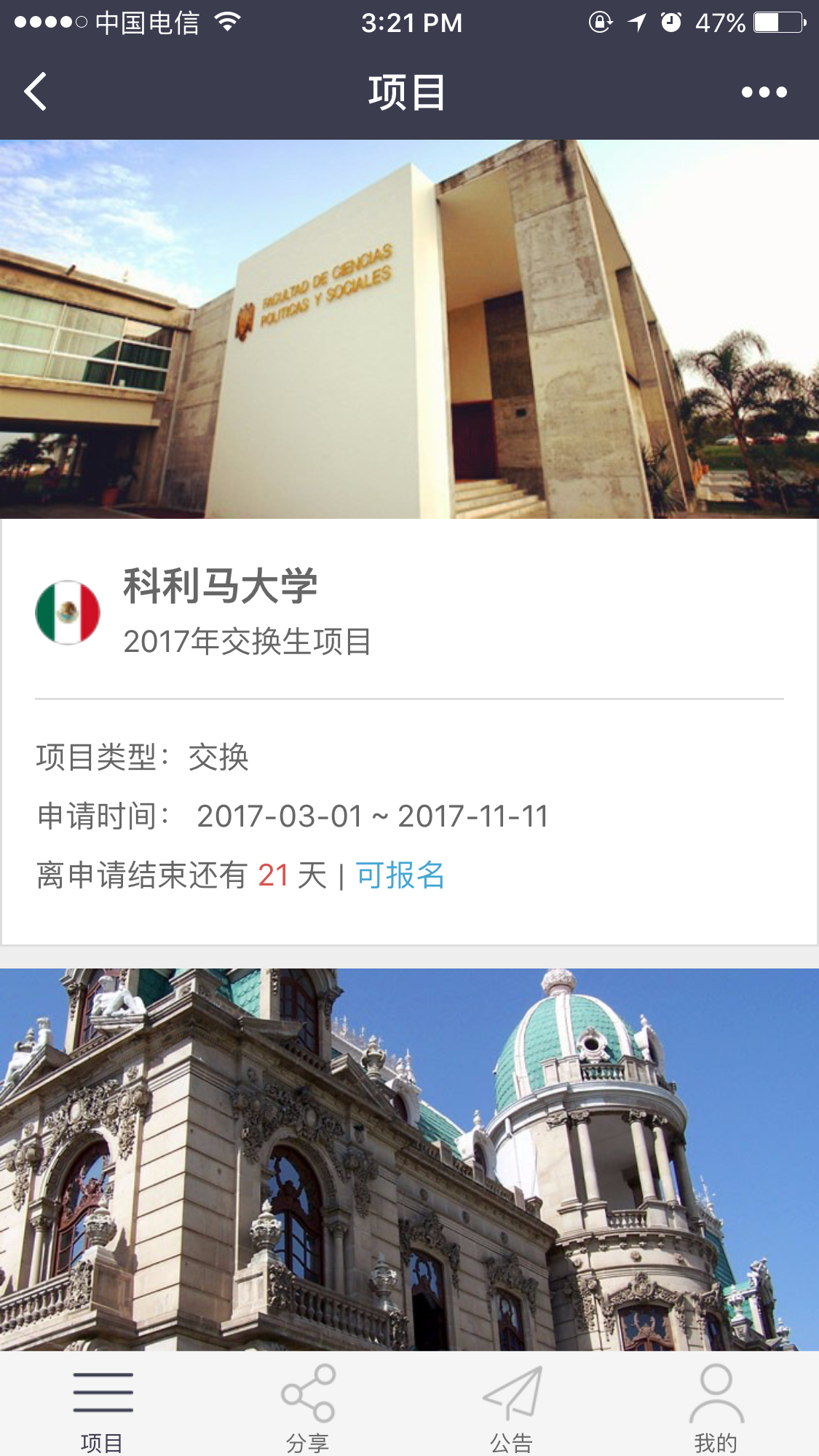 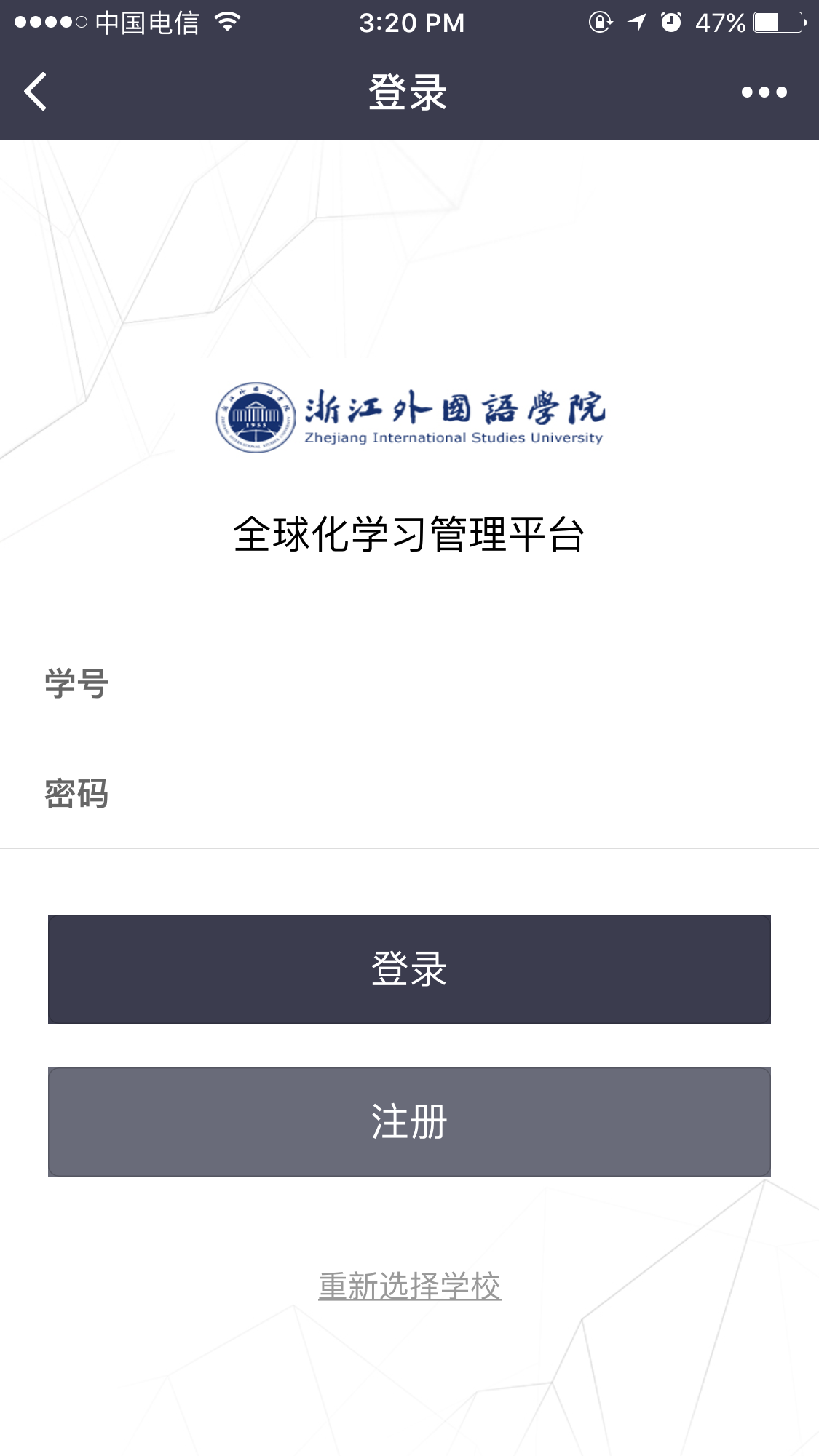 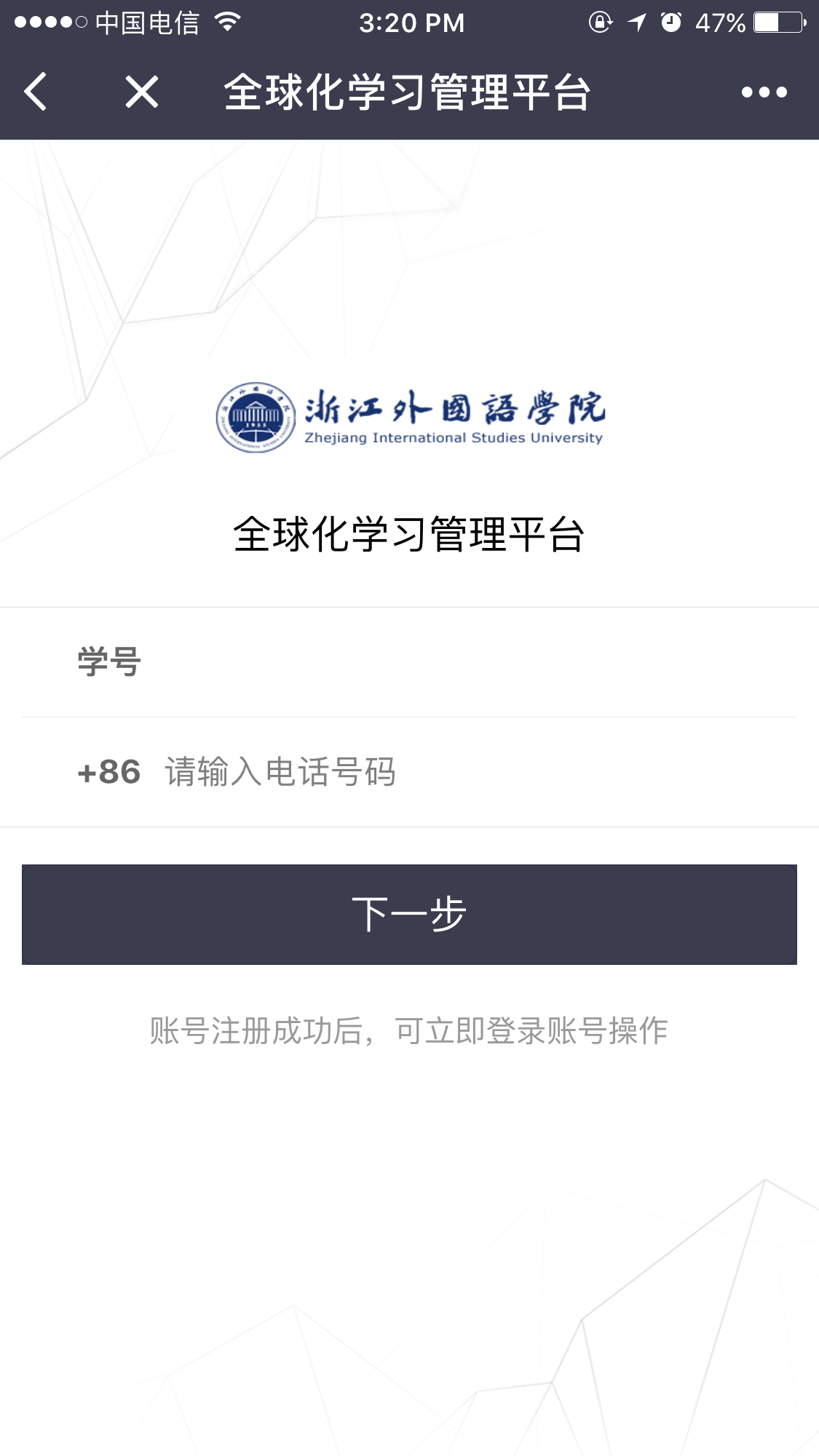 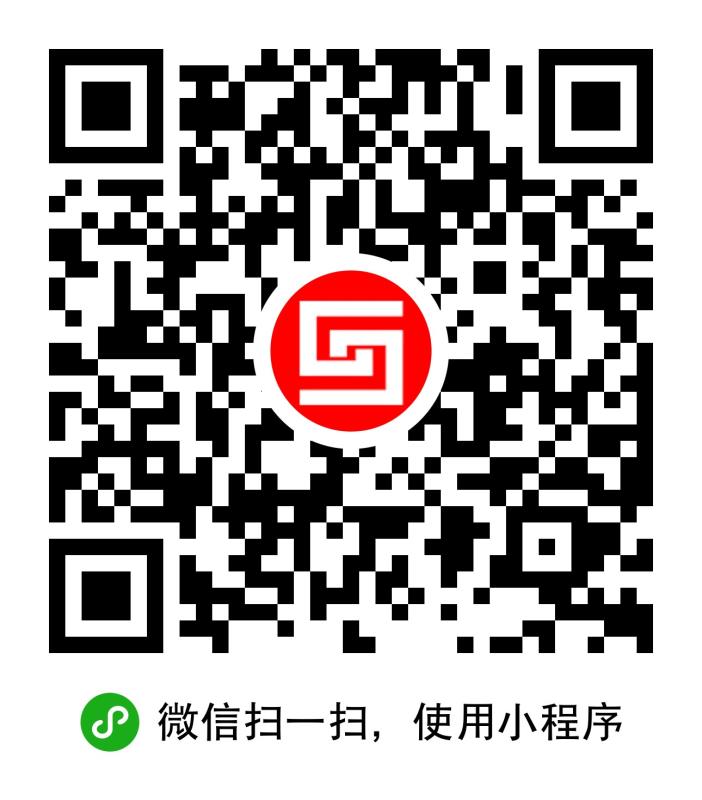 学生申请项目预报名流程说明
第三步

申请成功仅为预报名占位
于24小时内按照所示说明登陆电脑端正式报名
第一步

阅览项目并点击查看详情
第二步

点击“申请项目”
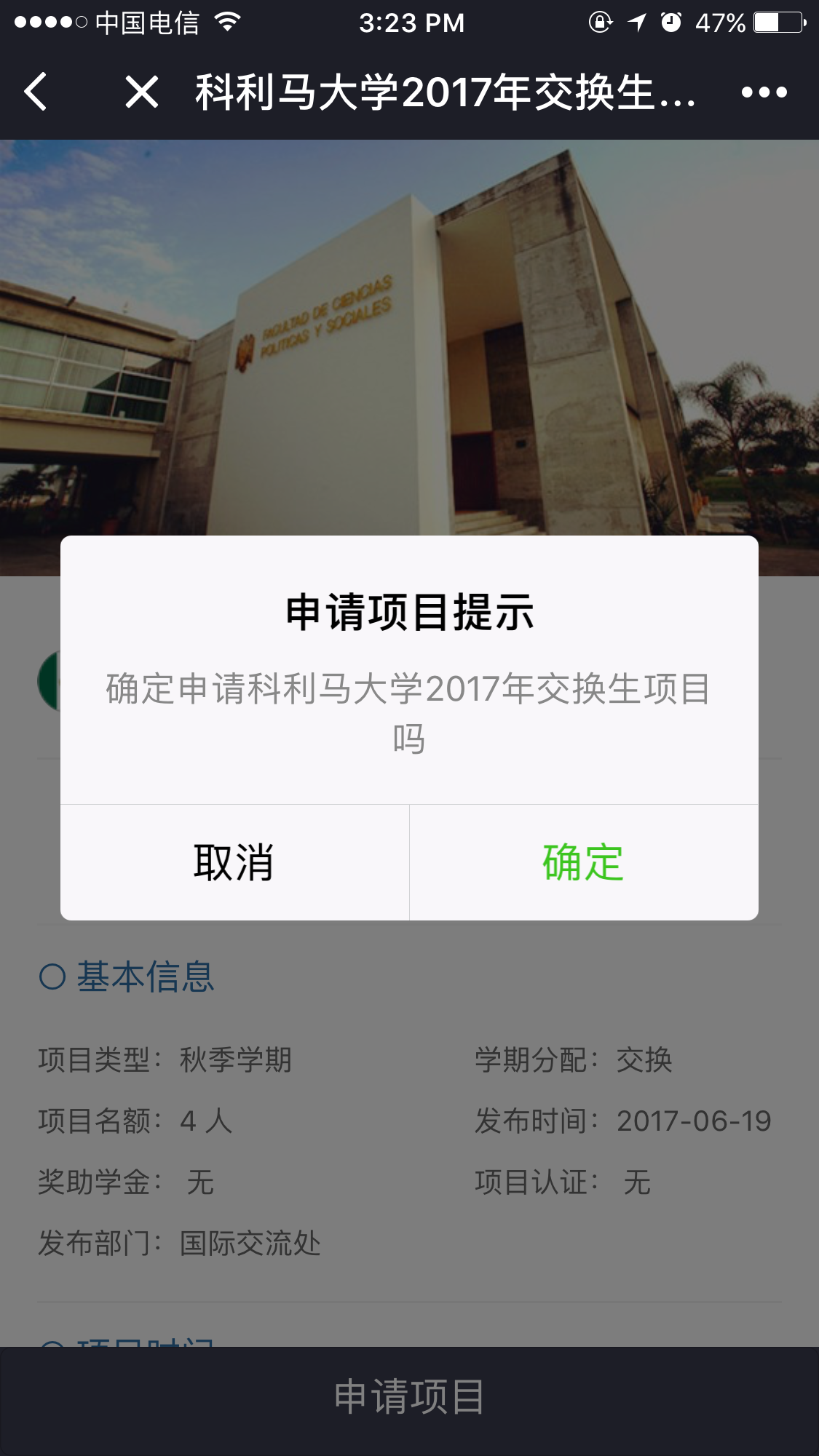 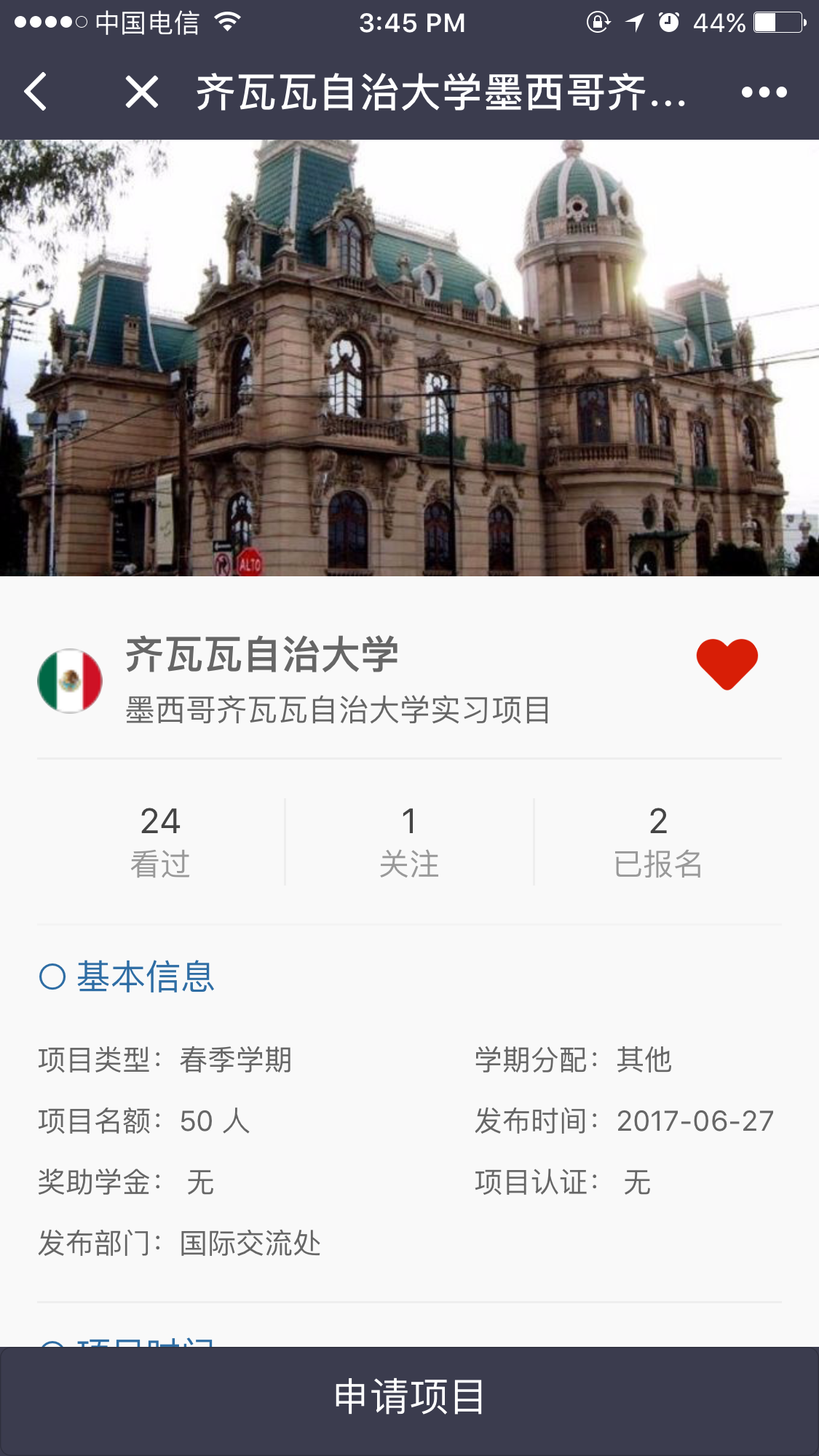 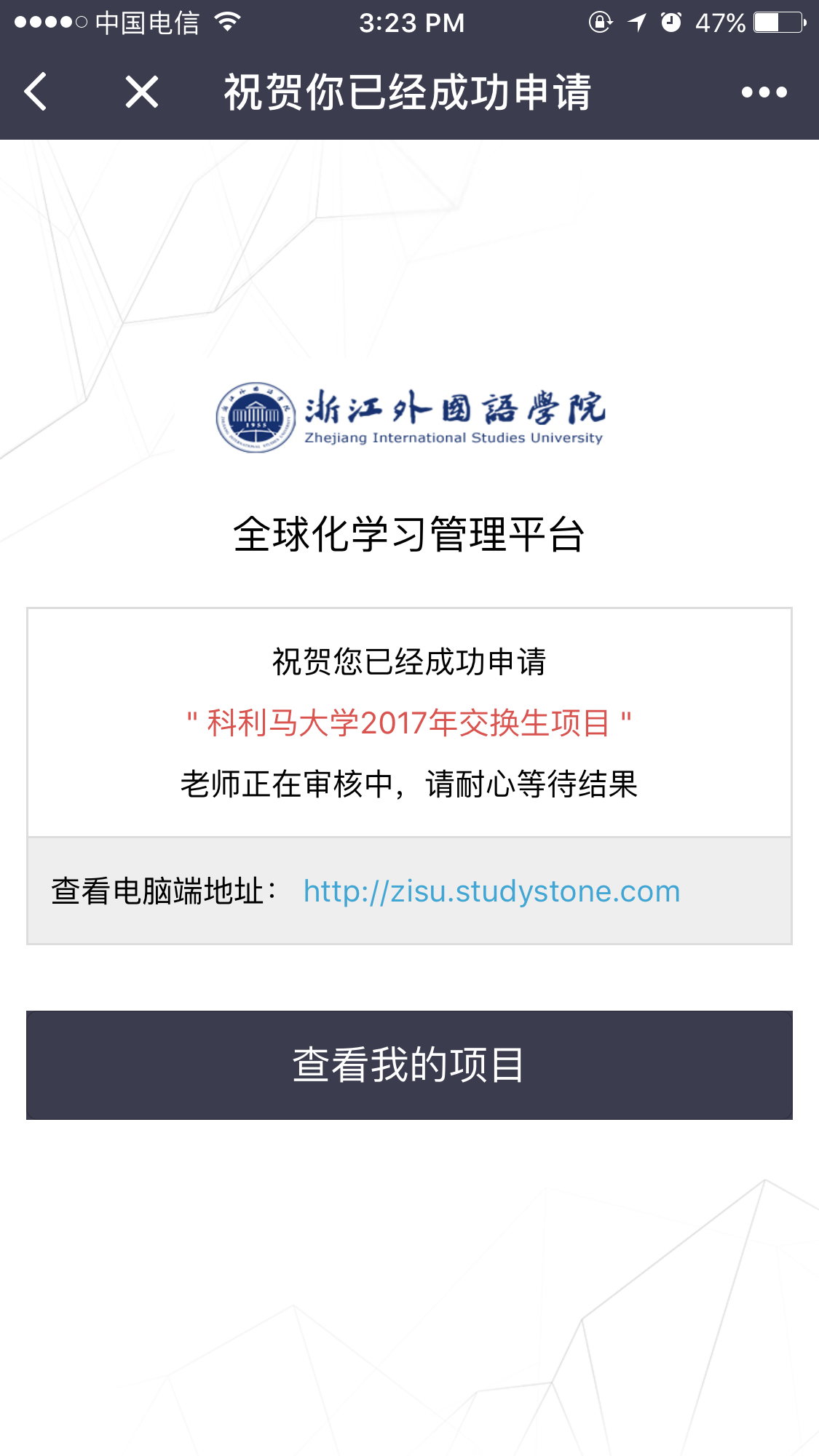 学生电脑端确认报名流程说明
第一步

进入
http://zisu.studystone.com/
登陆账号
第二步

点击蓝色字样“个人资料”以完善信息
第三步

填好所有信息后保存
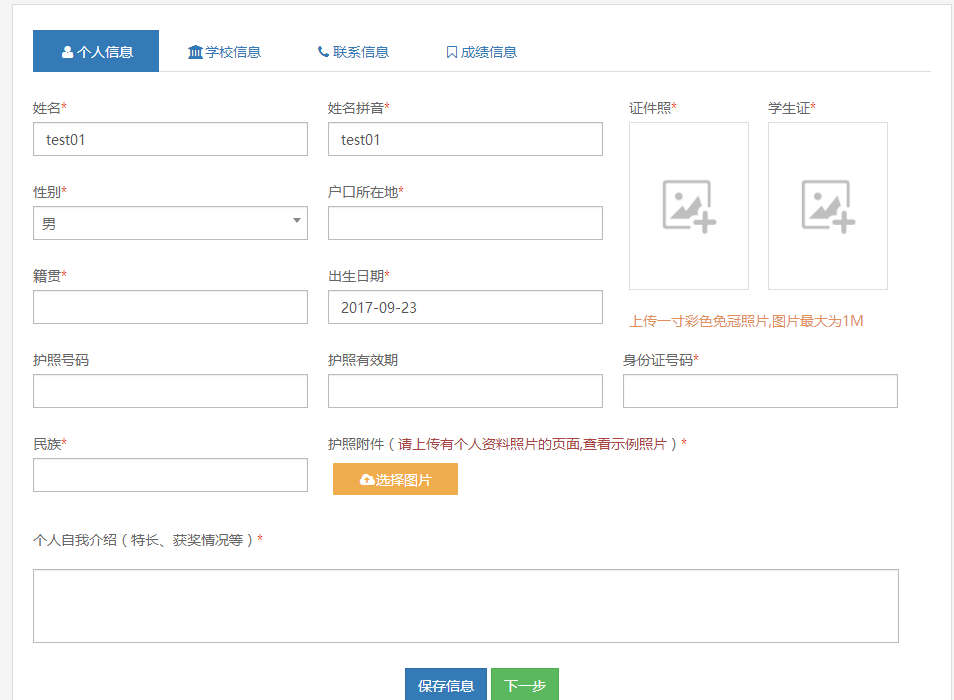 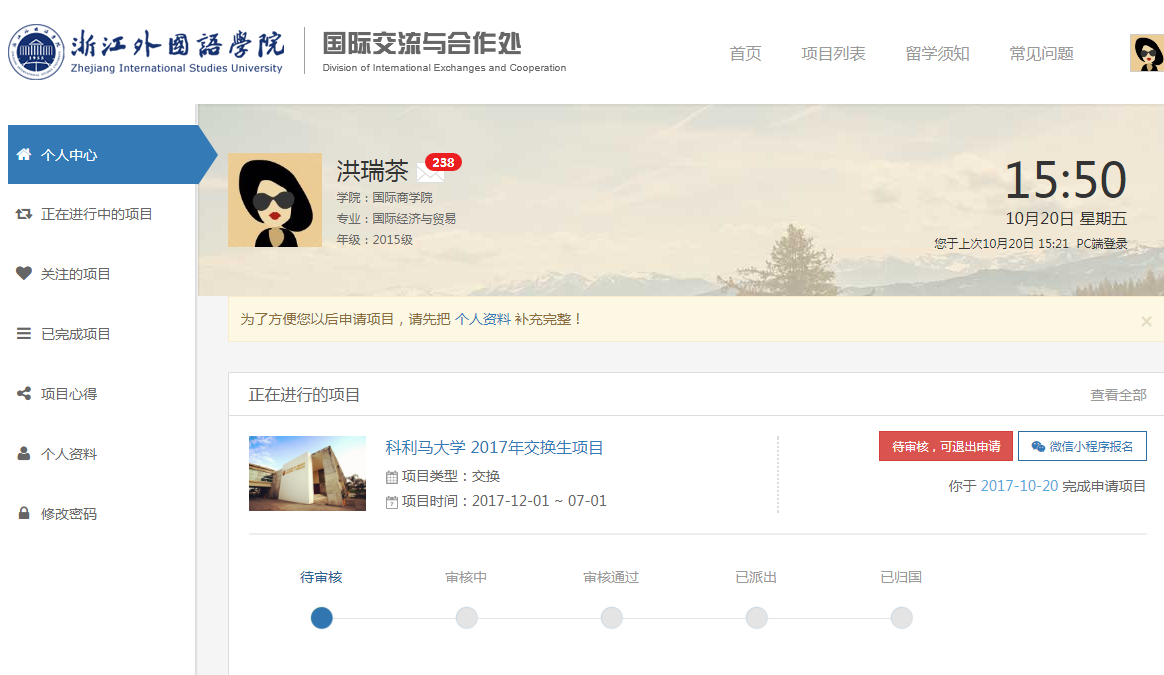 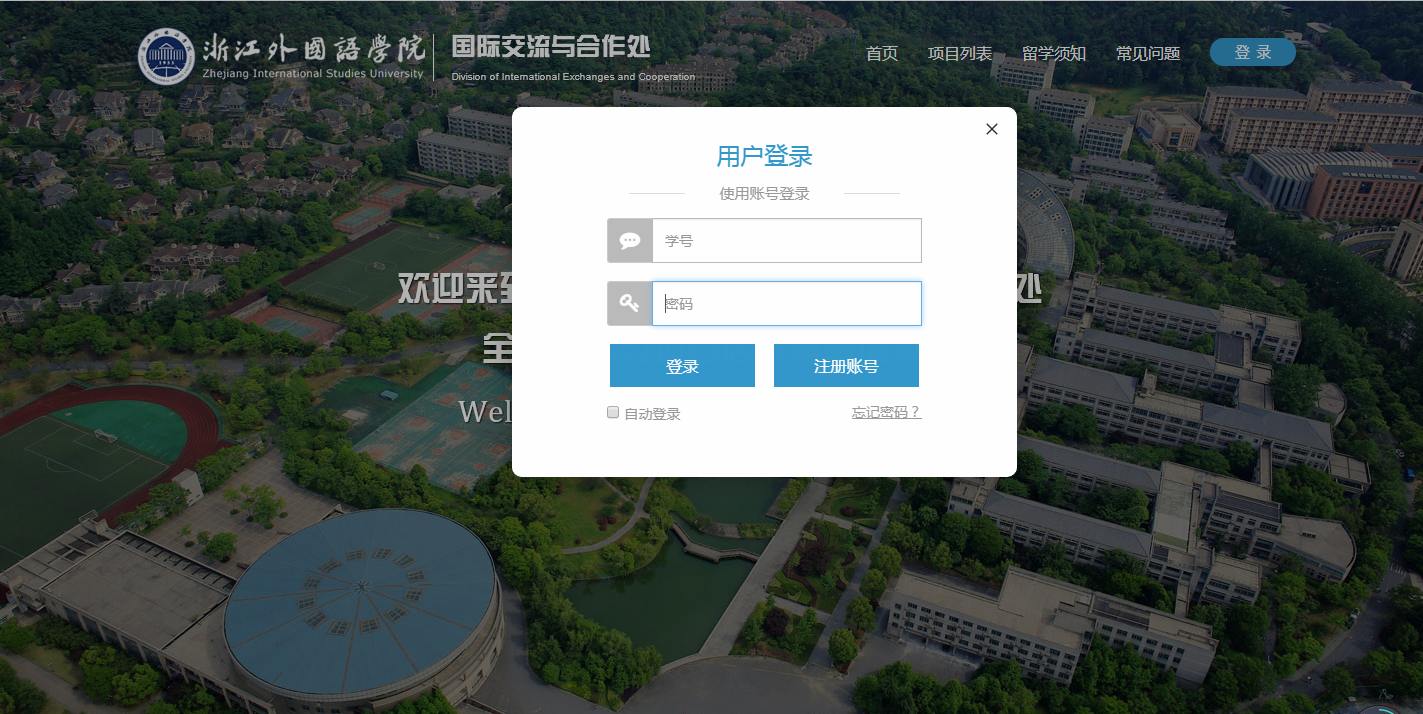 学生取消项目申请流程说明
第三步

填写退出项目申请的理由
第一步

进入“我的申请”
第二步

选择要退出的项目
点击“退出申请”并确定
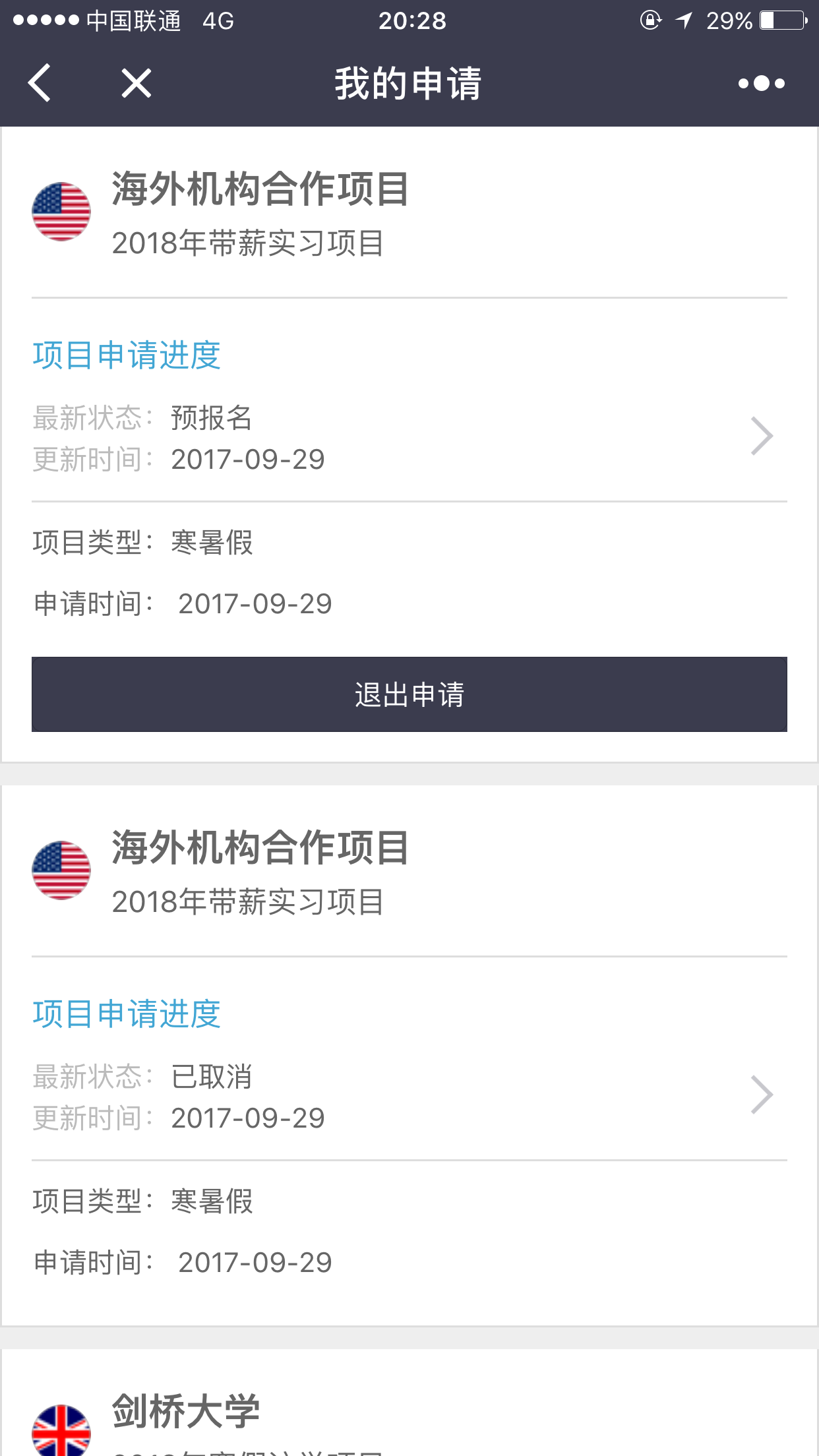 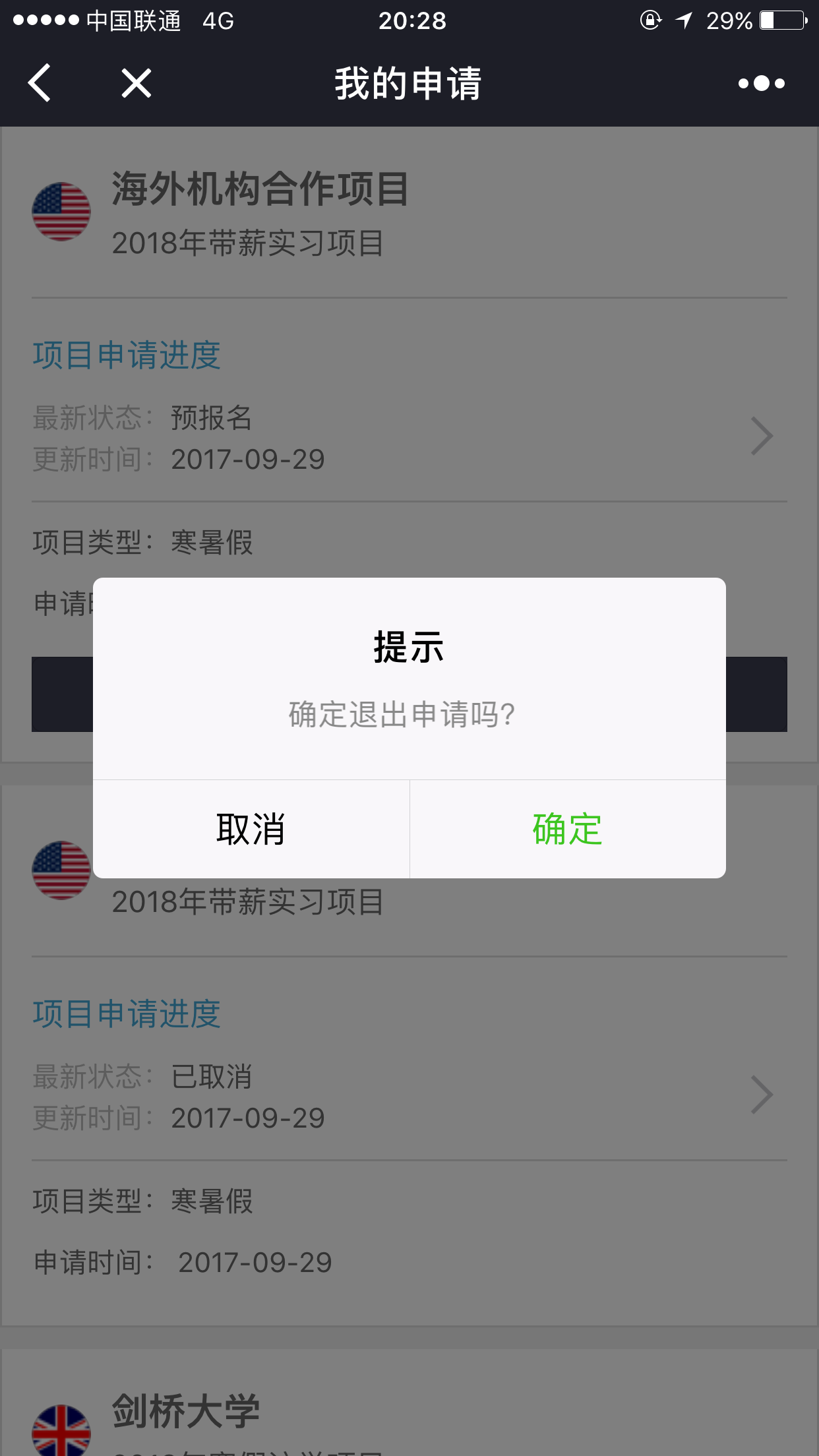 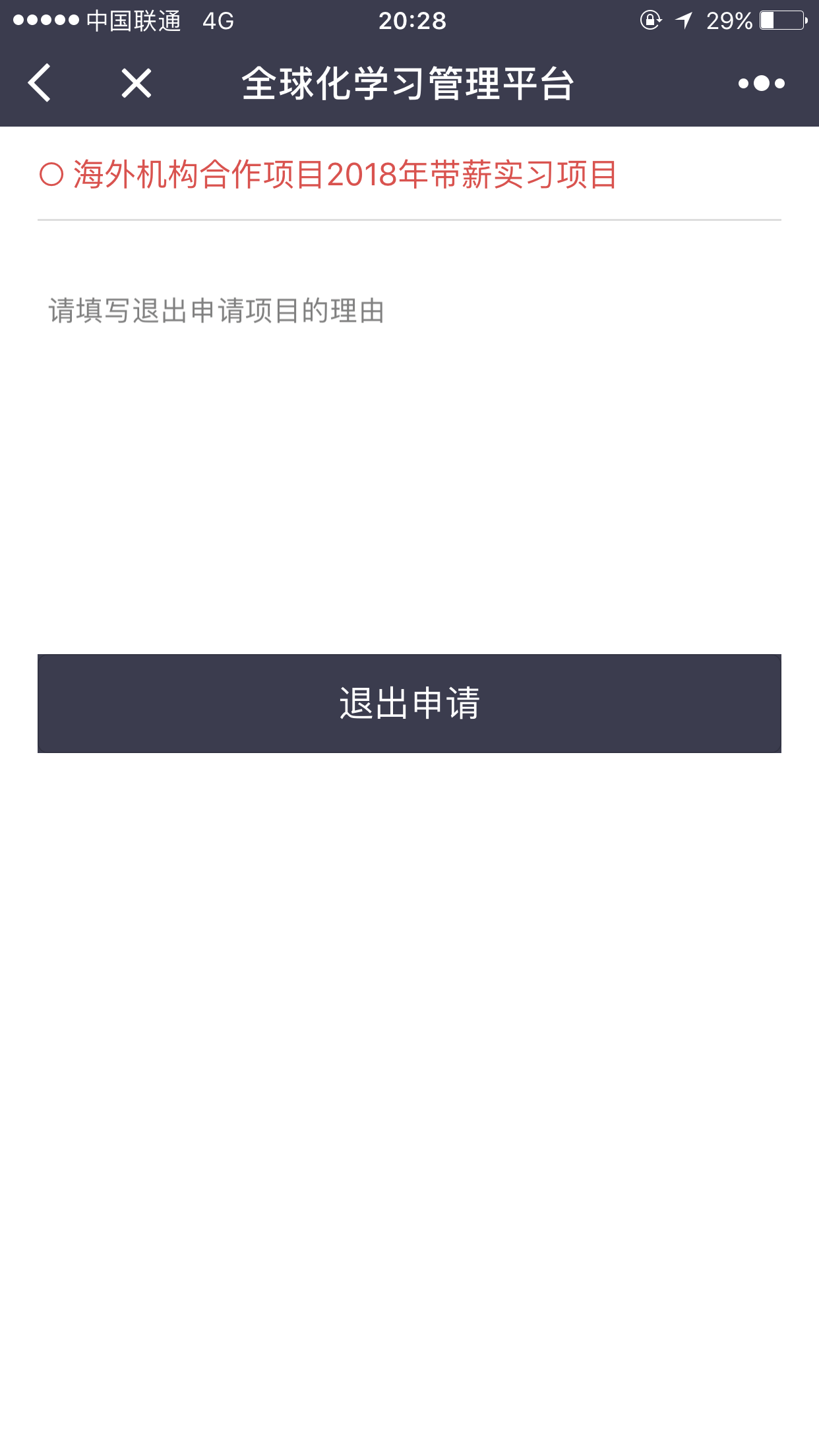